Ústřední kolo MO A
Invarianty a monovarianty
Marian Poljak
Extra úlohy 
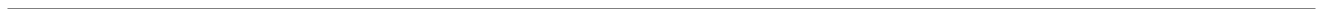 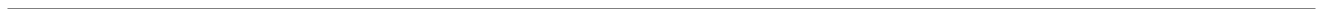 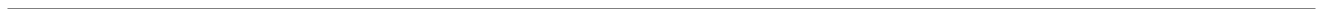 Invarianty
Hydra má 100 hlav. Rytíř jí umí najednou useknout 15, 17, 20, nebo 5 hlav. Následně hydře v jednotlivých případech naroste 24, 2, 14, nebo 17 hlav. Může rytíř hydru zabít?
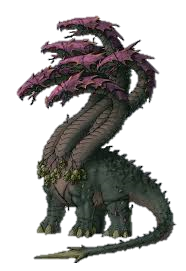 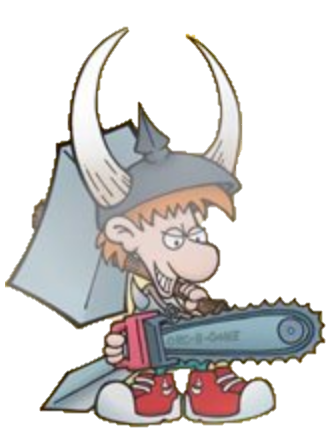 Invarianty
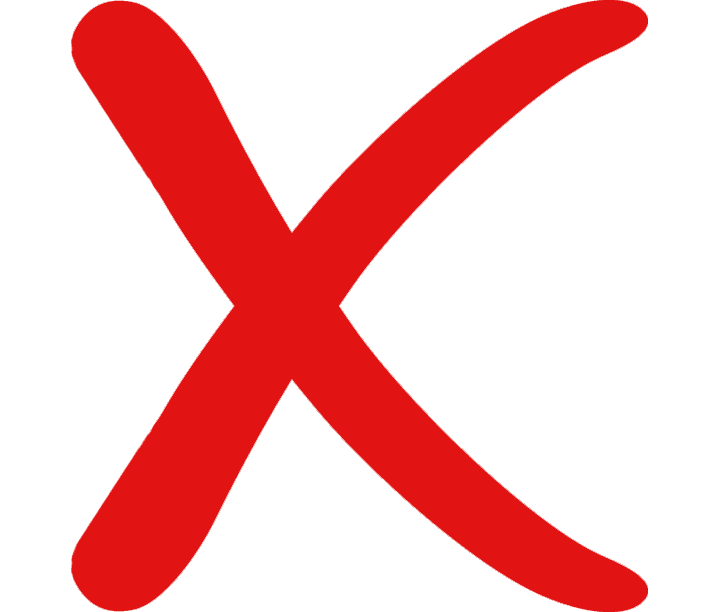 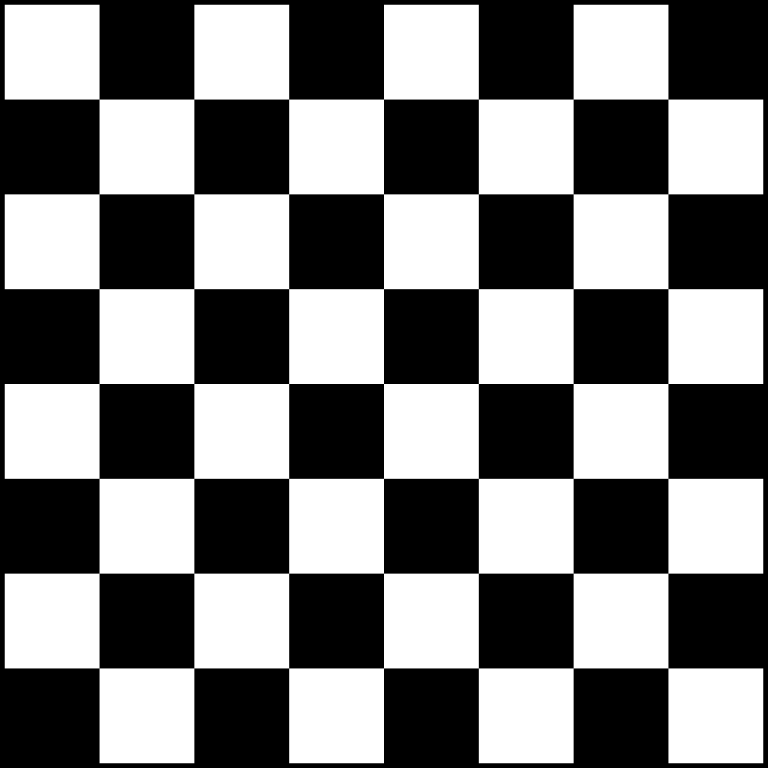 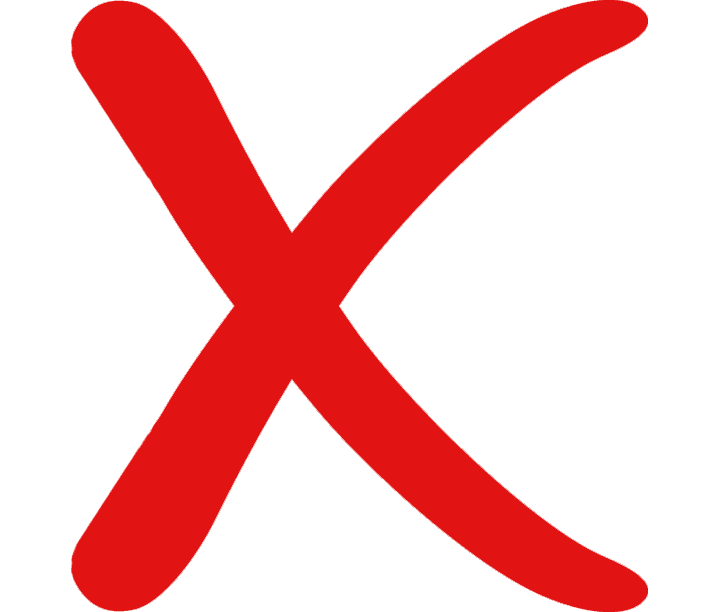 Monovarianty
V hotelu je 115 pokojů a 2000 lidí. Každou minutu jeden člověk přejde z pokoje do jiného pokoje, pokud v cílovém pokoji už je alespoň tolik lidí jako v tom původním. Dokažte, že po nějaké době budou všichni v jedné místnosti a pak již přecházet nepůjde.
Monovarianty
Další extra úlohy  
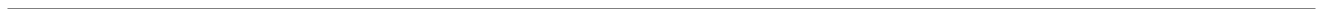 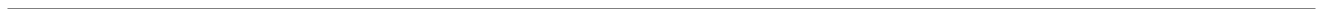 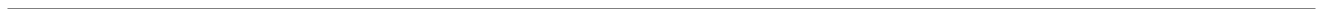 59. ročník MO, celostátko
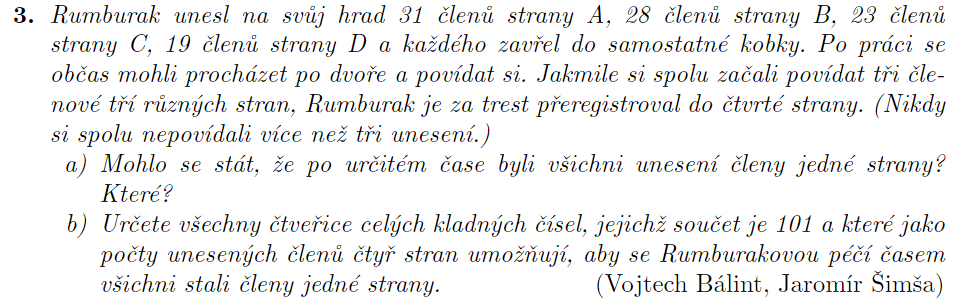 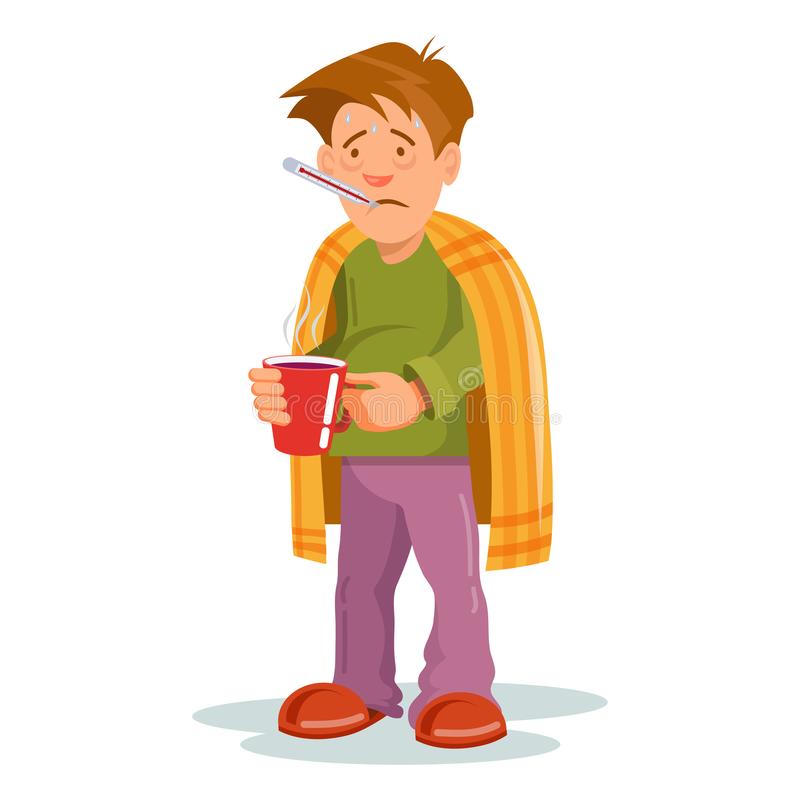 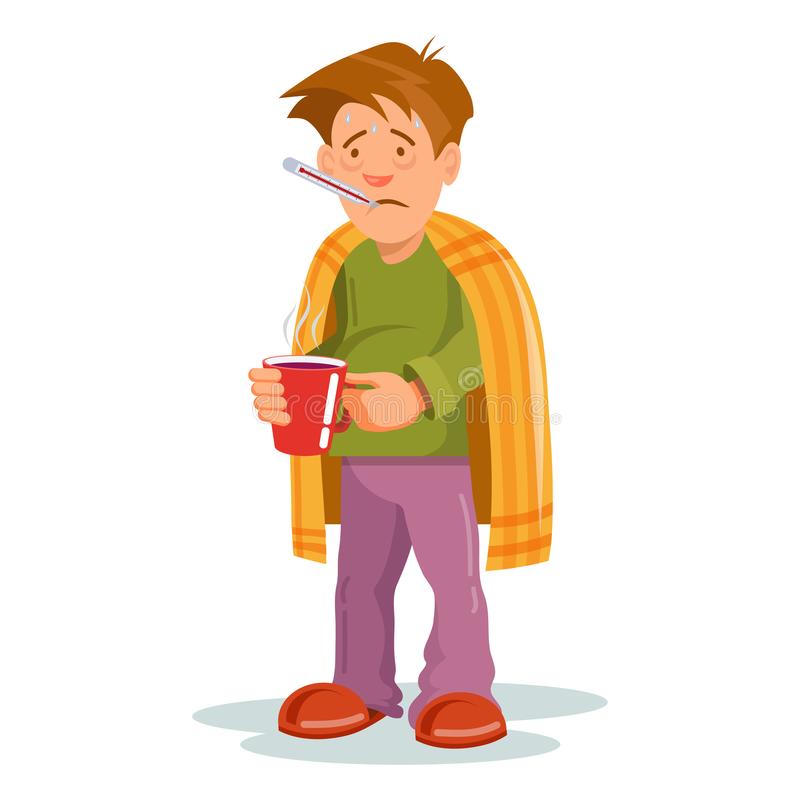 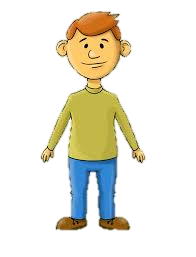 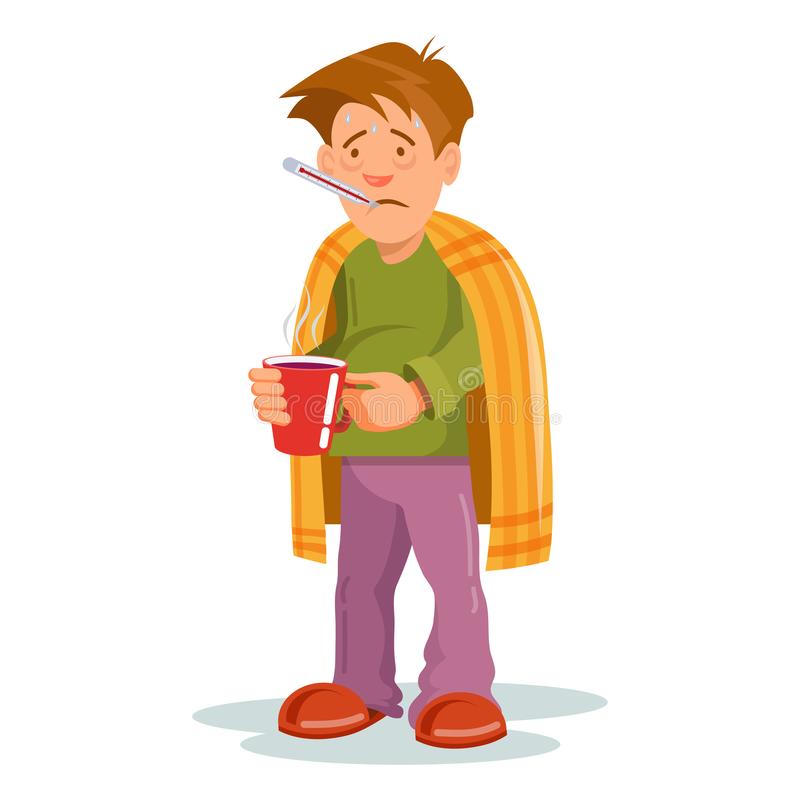 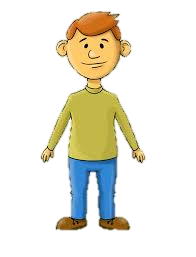 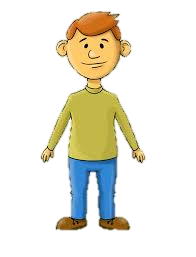 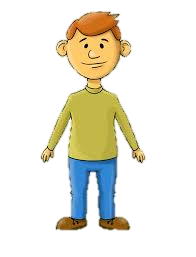 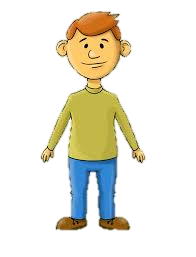 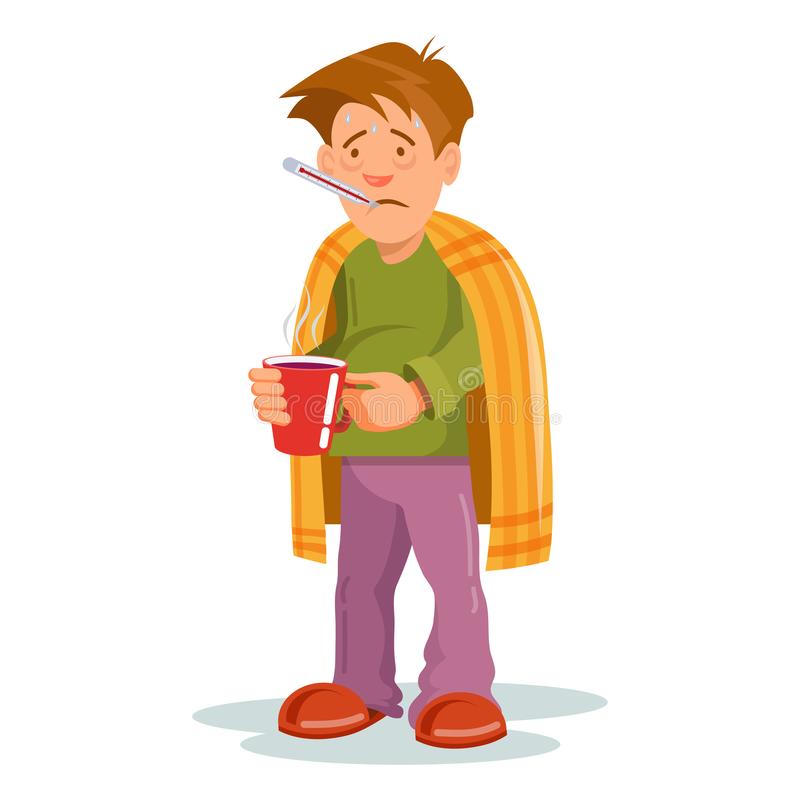 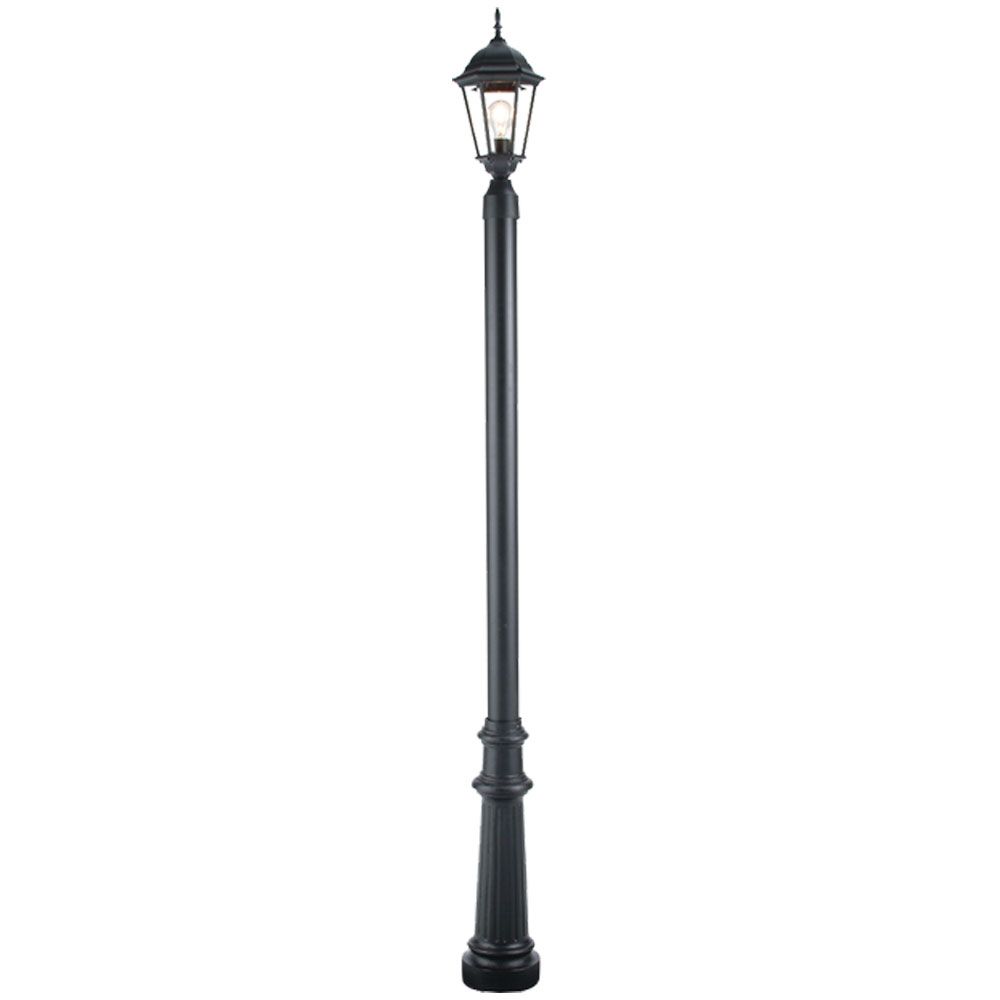 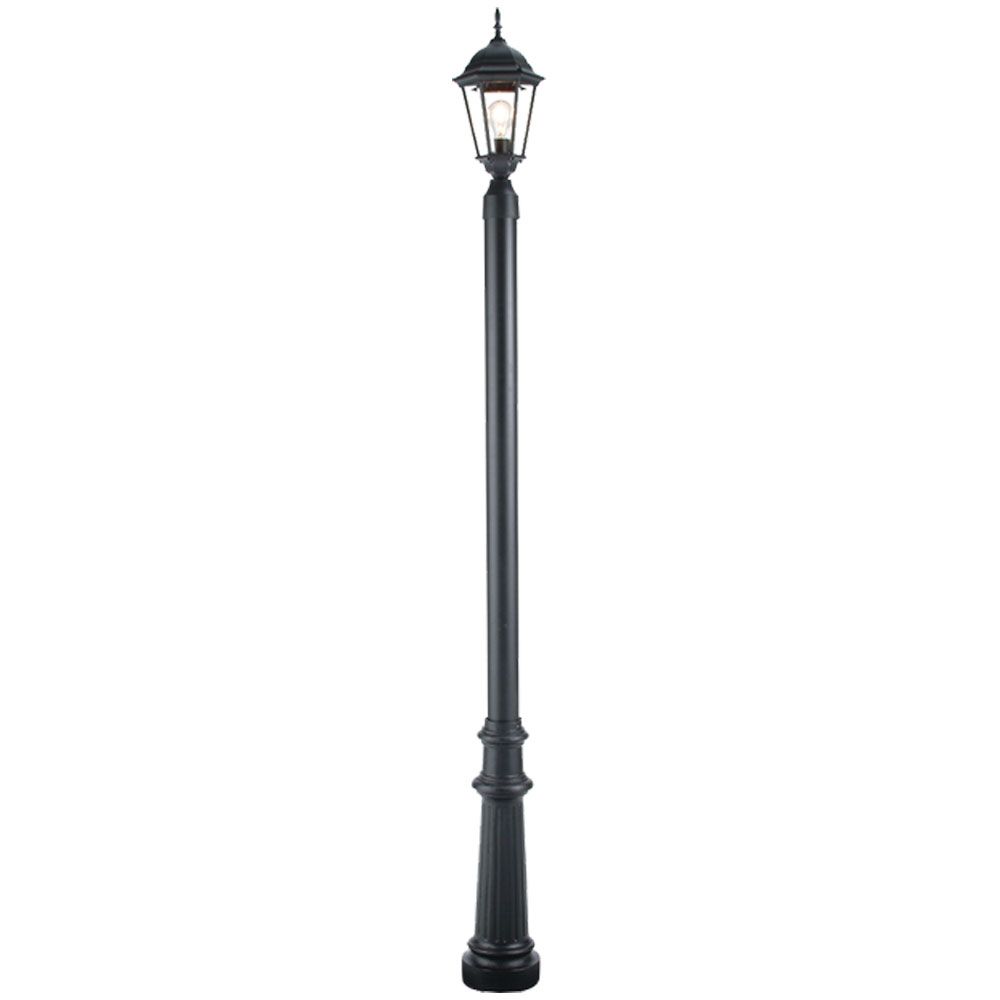 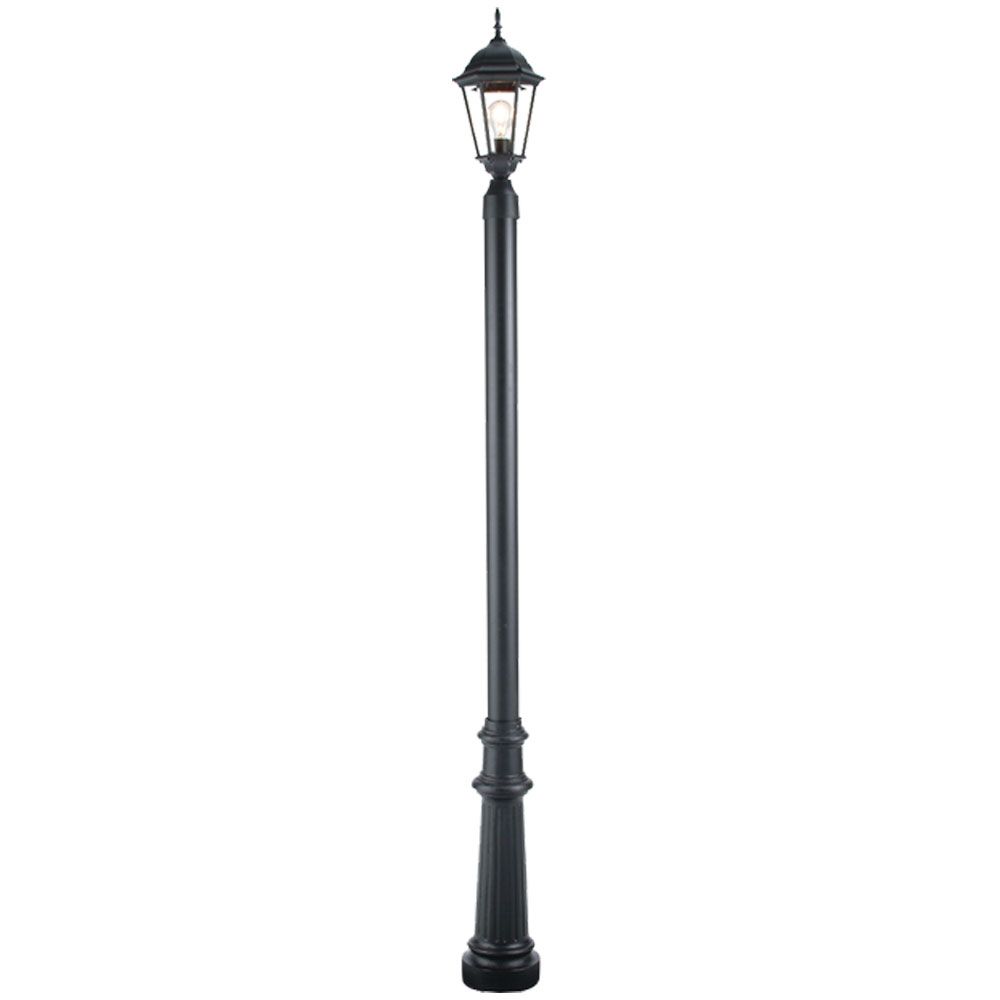 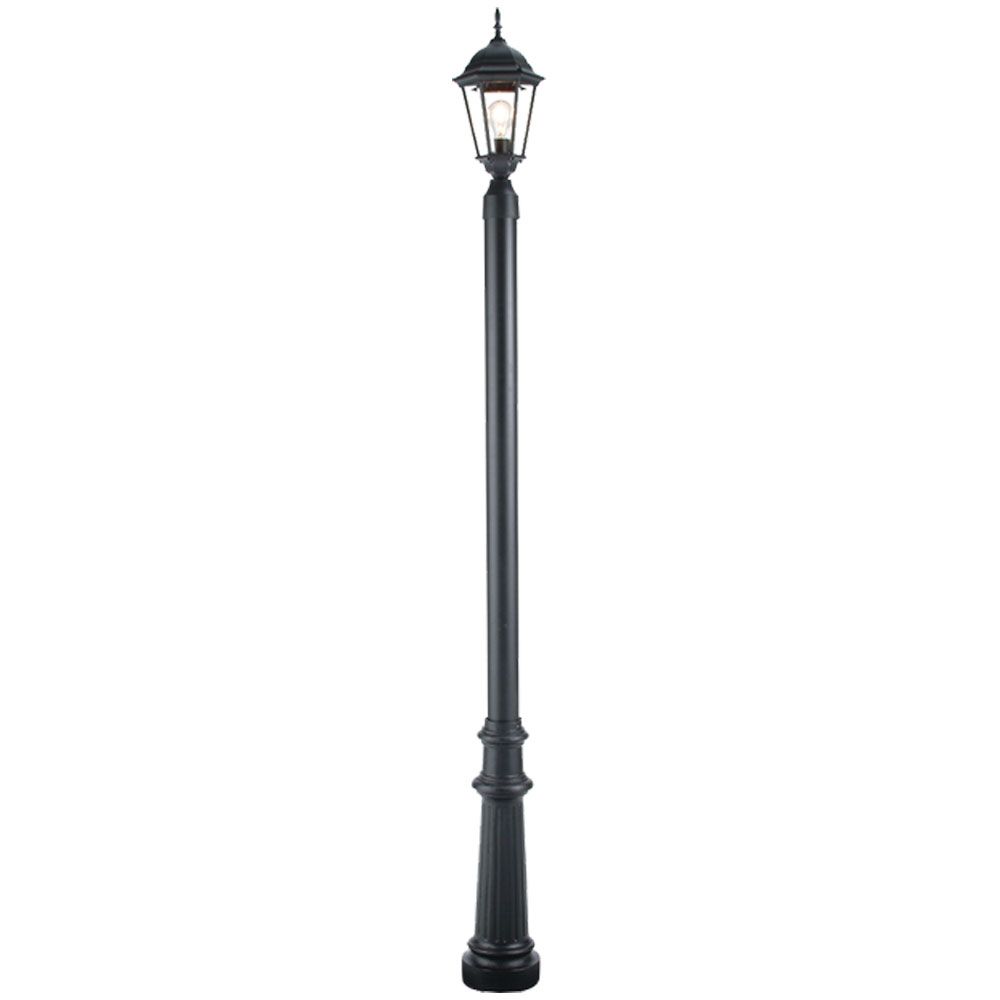 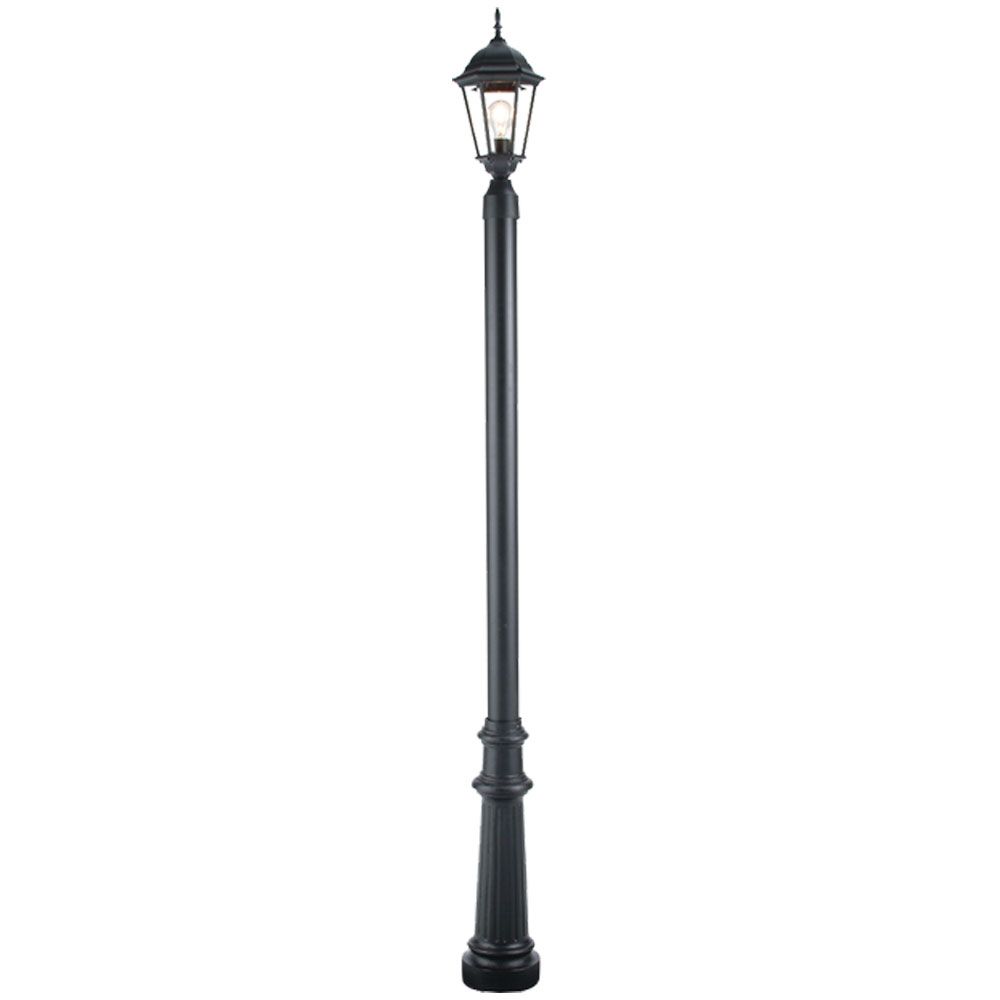 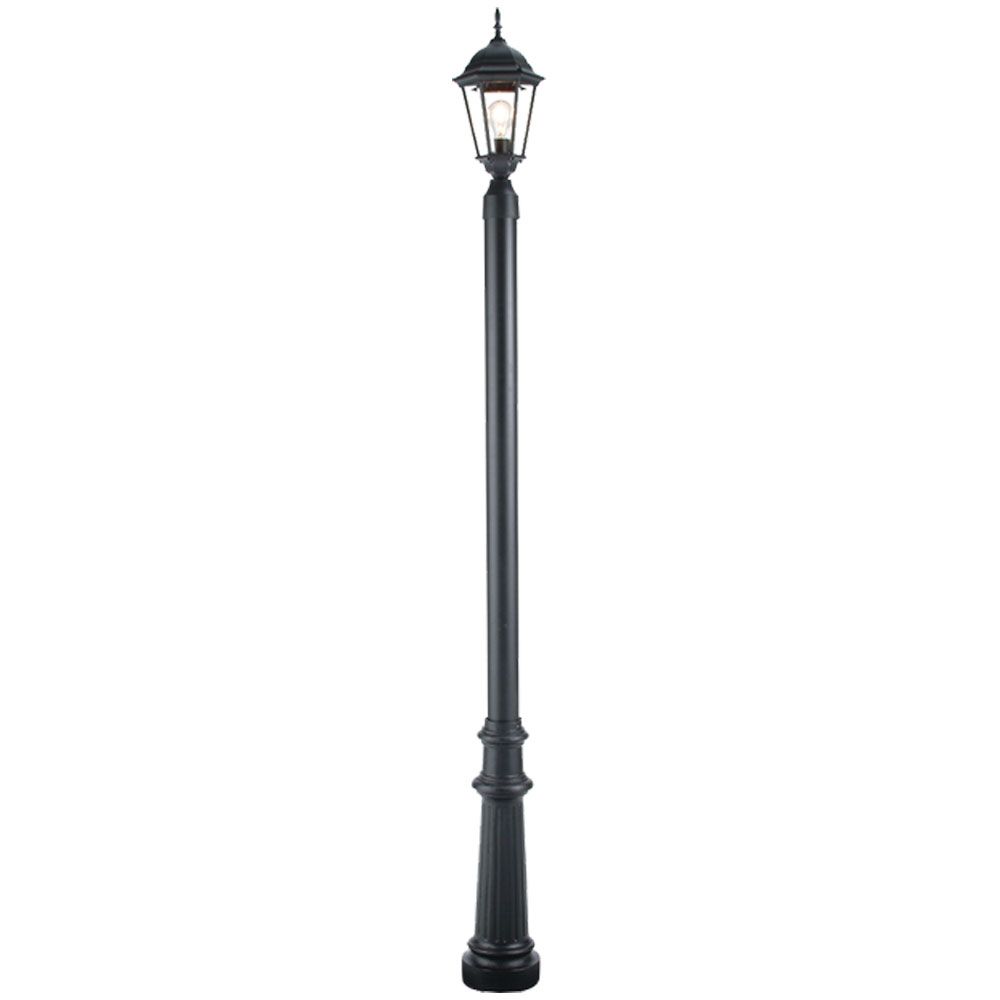 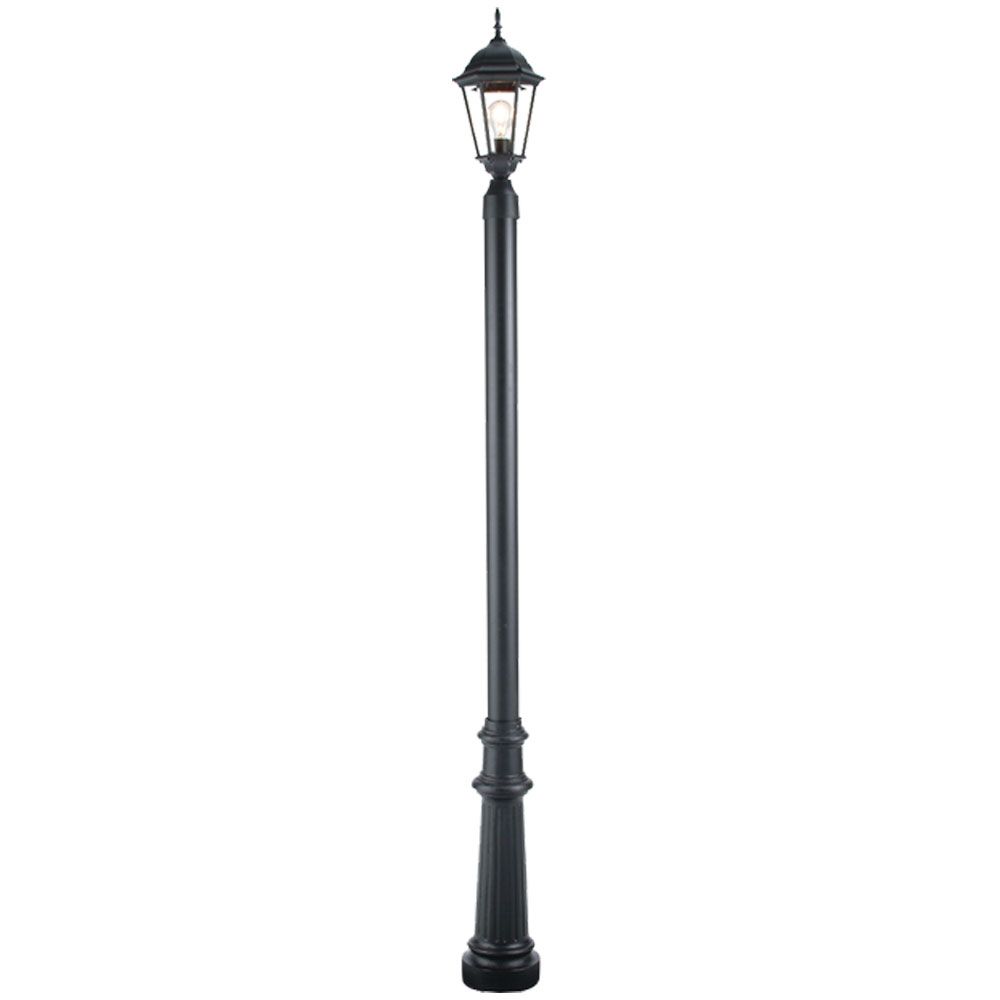 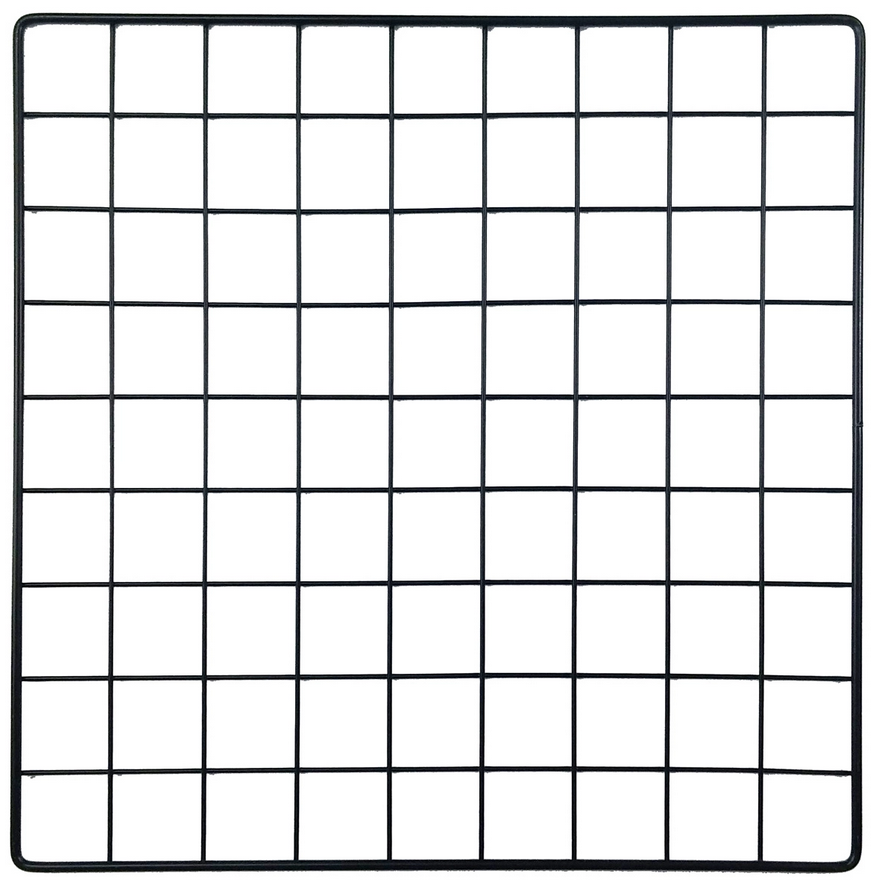 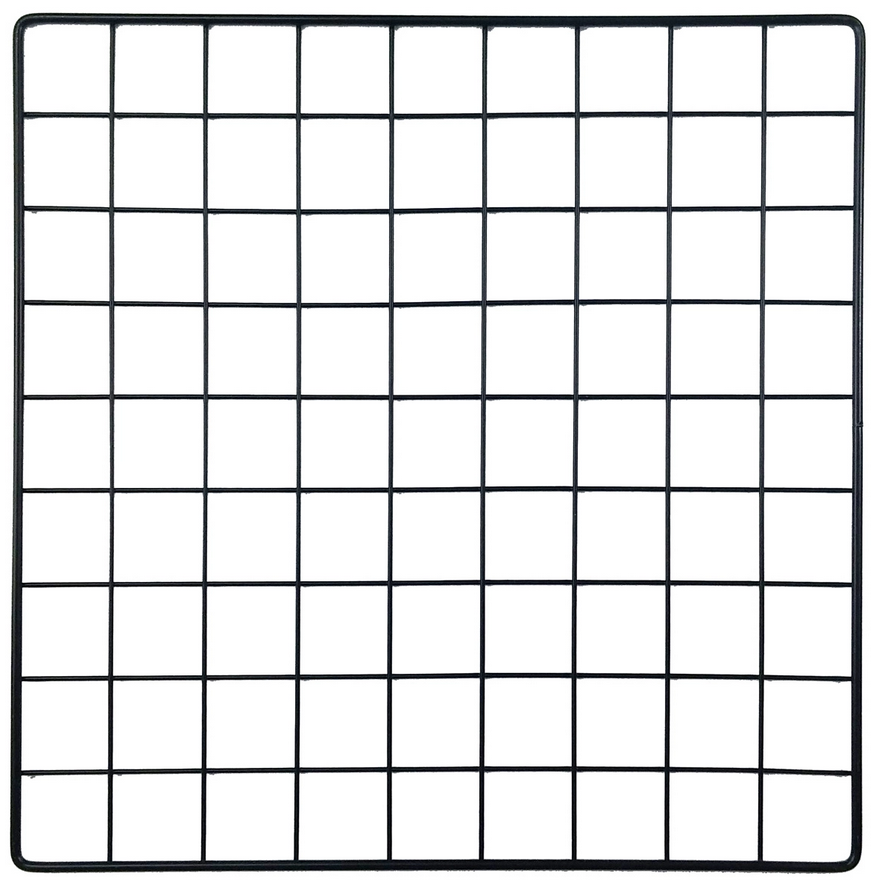